Week 2 – Day 5
Cyber Threats
UFCFFU-30-1
Cyber Threats
Week 2
Assessment 1
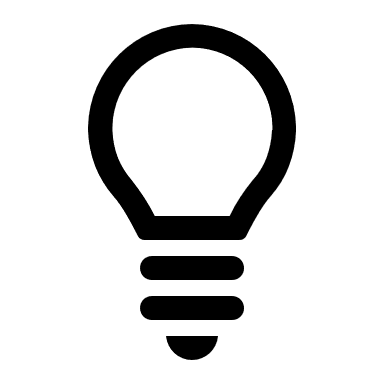 Monday
01
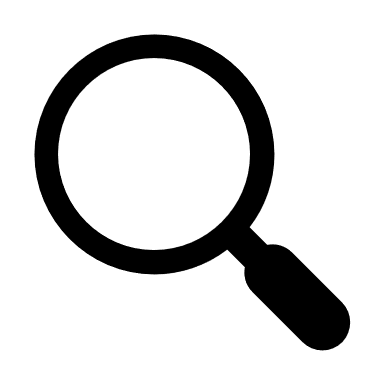 02
Tuesday
03
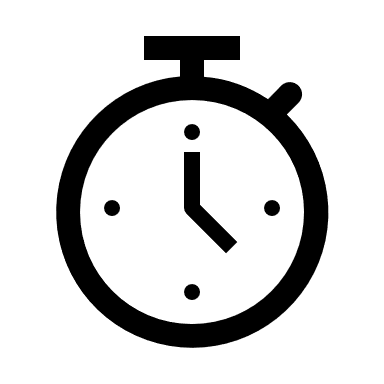 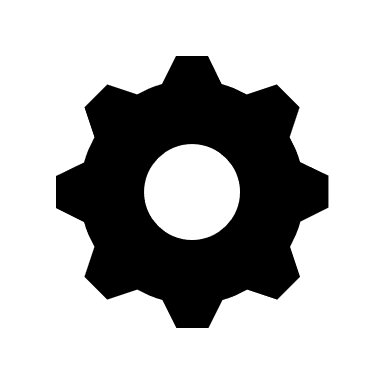 04
Wednesday
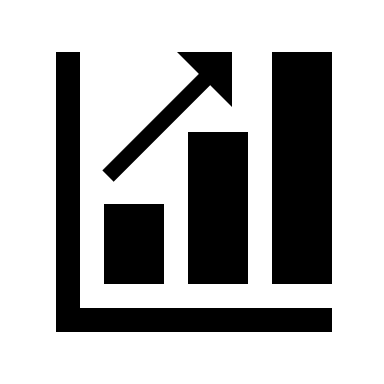 05
Thursday
06
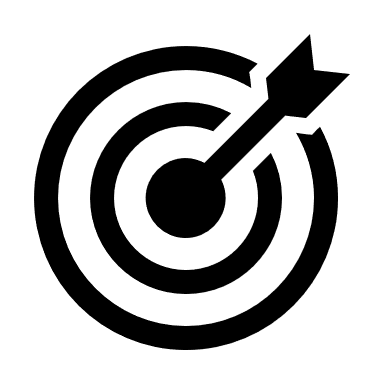 Friday
Week 2 - Friday
Adversarial thinking in the context of system development, application development and analysis

Threat landscape, threat trends, horizon scanning 

Threat intelligence lifecycle and the concepts of threat actors and attribution 

The significance, value and limitations of threat analyses
Adversarial Thinking
“If you know the enemy and know yourself, you need not fear the results of a hundred battles.”

Sun Tzu
Adversarial thinking
Adversarial thinking in the context of system development, application development and analysis

Think as an adversary, or, think like a hacker

Computer security is continuously evolving as technology itself changes
[Speaker Notes: Resources & Notes:
Let’s say that adversarial thinking is the ability to look at system rules and think about how to exploit and subvert them as well as to identify ways to alter the material, cyber, social, and physical operational space]
Hacker Types
Black Hat: Criminal Hackers 
Cyber criminal who breaks into computer systems with malicious intent
Motives: To profit from data breaches
Most at risk: Sensitive data from large financial organisations

White Hat: Authorised Hackers
Cyber security experts who use their skills to find vulnerabilities in organizational networks and computer systems
Motives: Help businesses prevent cybersecurity attacks
Most at risk: Criminal hackers
[Speaker Notes: Resources & Notes:
Note that some of the definitions of hacker types vary

Source: https://www.pandasecurity.com/en/mediacenter/security/14-types-of-hackers-to-watch-out-for/]
Hacker Types
Grey Hat: “Just for Fun” Hackers
Cyber security expert who finds ways to hack into computer networks and systems
Motives: Personal enjoyment
Most at risk: Any insecure organisations 

Script Kiddies: Amateur Hackers
Amateur hackers that don’t possess the same level of skill or expertise as more advanced hackers
Motives: Cause disruption
Most at risk: Any insecure organisations
[Speaker Notes: Resources & Notes:

Source: https://www.pandasecurity.com/en/mediacenter/security/14-types-of-hackers-to-watch-out-for/]
Hacker Types
Green Hat: Hackers-in-Training
New to the hacking world but is intently focused on increasing their cyberattack skills
Motives: To learn how to become an experienced hacker
Most at risk: No-one yet (unless accidental / unintentional)

Blue Hat:
Hired by organizations to bug-test a new software or system network before it’s released
Motives:To identify vulnerabilities in software prior to its release
Most at risk: Criminal hackers
Hacker Types
Red Hat: 
Hired by government agencies to spot vulnerabilities in security systems. Specific focus on finding and disarming black hat hackers
Motives: To seek and destroy black hat hackers
Likely Targets: Black hat hackers

State/Nation Sponsored Hackers: International Threat Prevention
Appointed by a country’s government to gain access to another nation’s computer systems
Motives: To monitor and prevent international threats
Likely Targets: International hackers and criminals
Hacker Types
Malicious Insider: Whistleblower Hackers
Individuals who employ a cyberattack from within their organization
Motives: Personal grudge to expose/exploit an orgs. confidential information
Likely Targets: Internal executives and business leaders

Hacktivists: Politically Motivated Hackers
Someone who hacks into government networks and systems to draw attention to a political or social cause
Motives: Highlight a social or political cause (or to make a political or ideological statement)
Likely Targets: Government agencies
Hacker Types
Elite Hackers: The Most Advanced Hackers
Cream of the crop in the world of cybercriminals.  Considered to be the highest skilled hackers in their field
Motives: Perform advanced cyberattacks on organizations and individuals
Likely Targets: Large high-revenue corporations

Cryptojackers: Cryptocurrency Mining Hackers
Exploit network vulnerabilities and steal computer resources as a way to mine for cryptocurrencies
Motives: Cryptocurrency mining
Likely Targets: Any individual or organization with unsecured networks
Hacker Types
Gaming Hackers
Someone who focuses their hacking efforts on competitors in the gaming world
Motives: Compromising gaming competitors
Likely Targets: High-profile gamers

Botnets: Large-Scale Hackers
Malware coders who create bots to perform high-volume attacks across as many devices as possible
Motives: Compromise a high volume of network systems
Likely Targets: Individuals with unsecured routers and WiFi-connected devices
Hacker Approaches & Activites
Hacker approaches and activities differ substantially: 
Email spear phishing

Writing malware - worms and viruses etc.

Circumventing digital rights management (DRM) protection

Software exploits, such as coding buffer overflow attacks

Password cracking
How to Start
A security professional needs to study past attacks in order to understand the common patterns attackers follow during the compromise of a network or a piece of software

The Cuckoo's Egg describes several techniques that we see today in many sophisticated, state-sponsored attacks:
creation of backdoors
lateral movement
intelligence gathering
Where to Gather Information
Enormous amount of information about the tools and techniques used by cybercriminals is publicly available

This information is collected and shared among organisations using several different tools and standards among them, MITRE's ATT&CK framework
[Speaker Notes: Resources & Notes:

MITRE ATT&CK: https://attack.mitre.org/]
Colours
The cybersecurity industry has built stark schisms between the types of people who can break systems, and those that build / defend them

The ‘red team’ versus the ‘blue team’
BLUE TEAM
RED TEAM
Talks about:
Squiblydoo
AS-REP roasting
Hot potato attacks
SPN enumeration
LocalAccountTokenFilterPolicy
Unquoted service paths
OLE embedded phishing
LLMNR poisoning
Bloodhound / user hunting
DLL side loading
GPP exploitation
Time-stomping
Talks about:
SQL injection
Password cracking
Phishing
Port-scanning
Patch management
[Speaker Notes: Squiblydoo is a specific usage of regsvr32. dll to load a COM scriptlet directly from the internet and execute it in a way that bypasses application whitelisting. It can be seen by looking for regsvr32.exe executions that load the scrobj.
AS-REP Roasting is an attack against Kerberos for user accounts that do not require preauthentication.]
Adversarial Thinking - System Development & Application Development
Adversarial thinking - Analysis
Four Questions
What are we working on?

What are the things that can go wrong?

How do we go about problems that occur?

Did we do a good job?, would we do anything different next time?
Components of the Cyber Threat Analysis Process
Scope
The first step in any cyber threat analysis should be to identify the assets you want to safeguard from cyberattacks and are critical to business processes

Collection of Data
Information about an actual cyber-attack or threat incidents is collected
You must distinguish between likely potential threats, and threats that are extremely unlikely but still considered potential threats 
The scope should help filter out such threats to ensure that the focus is on the threats that exist
Components of the Cyber Threat Analysis Process
Vulnerability Analysis of Acceptable Risks
The analysts test the information gathered to determine the extent of current exposure

Existing security defence is then tested to decide whether or not it can neutralize information threats in terms of integrity, availability, and confidentiality
Vulnerability Analysis
When analysing vulnerabilities a number of aspects are considered, which include (but are not limited to):
Attack Vector
Attack Complexity
Privileges Required
User Interaction
Impact: Confidentiality
Impact: Integrity
Impact Availability
[Speaker Notes: Resources & Notes:

NIST National Vulnerability Database: https://nvd.nist.gov/general
Vulnerability Calculator: https://nvd.nist.gov/vuln-metrics/cvss/v3-calculator
National Vulnerability Dashboard: https://nvd.nist.gov/general/nvd-dashboard]
Exercise
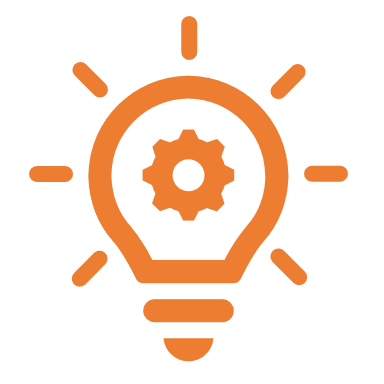 Go to the NIST website

Use the CVSS v3.0 calculator

Enter a score for each of the criteria and look at how these affect the resultant score 

Individual Exercise – 20 Mins
[Speaker Notes: Resources & Notes:

NIST National Vulnerability Database: https://nvd.nist.gov/general
Vulnerability Calculator: https://nvd.nist.gov/vuln-metrics/cvss/v3-calculator
National Vulnerability Dashboard: https://nvd.nist.gov/general/nvd-dashboard]
Components of the Cyber Threat Analysis Process
Mitigation and Anticipation
In the final step, a highly qualified cyber threat analyst uses the information gathered from the previous step to determine preventive measures that must be implemented

The analyst can categorise the threat data into groups, allocate each pattern to specific threat actors, and implement mitigation measures. At the same time, the analyst will use data about potential threats to anticipate future cyber attacks
Assignment 1 - Recap
Assessment Brief
A threat analysis is a process used to determine which components of the system need to be protected and the types of security risks (threats) they should be protected from. 

This information can be used to determine strategic locations in the network, system architecture and design where security can reasonably and effectively be implemented.

Perform a threat analysis for the department you are working in if it is a large organisation, or for your entire company if it is a small business.
Your presentation should have the following sections…
Identification of key assets, where they are located and who has access

Assets may include, but are not restricted to:
User hardware (workstations/PCs)
Servers
Specialised devices
Network devices (hubs, switches, routers, OAM&P - Operations, Administration, Maintenance and Provisioning)
Software (OS, utilities, client programs)
Services (applications, IP services)
Data (local/remote, stored, archived, databases, data in-transit and at-rest)
Your presentation should have the following sections…
Relevant threat actors for your business
These may include cyber criminals, hacktivists, insiders and nation states
Controls and vulnerabilities
Current controls that exist to prevent, detect and respond to the threats
Vulnerabilities that are not covered by the above controls
Your presentation should have the following sections…
Recommended actions
How should the identified vulnerabilities be mitigated
What are the estimated costs and / or resources required in order to implement each of the recommended controls (considering technical, administrative, physical controls) 
Prioritise the order in which the identified controls should be implemented based upon the significance of the Threat and/or vulnerability in relation to your organisation
Assessment Deliverables
A 30-minute presentation including questions and answers covering the requirements of the task specification

The slide set you have used during the presentation and this document

Your presentation will be delivered in person and recorded
Assessment Details
This Assignment is 1 of 2 for this module, and carries a weighting of 50%

Assignment Issued: 		Monday 14th March 2022

Submission Deadline: 	Sunday 17th April 2022 at 23:59

Submission Method:	Blackboard & Email (martin.webley@gloscol.ac.uk)

Presentations (Recorded):	Tuesday 19th April 2022 in ADA Cheltenham
Note: Monday 18th April 2022 is a Bank Holiday – you are not expected in college
Assessment 1
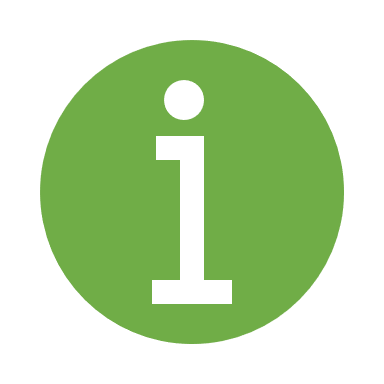 Please refer to:

“Assessment Specification”

 for full details of Assessment 1,

 including Marking Criteria etc.

Log onto Blackboard now to check that you can see the Assessment / Assignment!
Assessment Submission – In Summary
Describe
Justify
Show
Output
Sources
Assessment 1
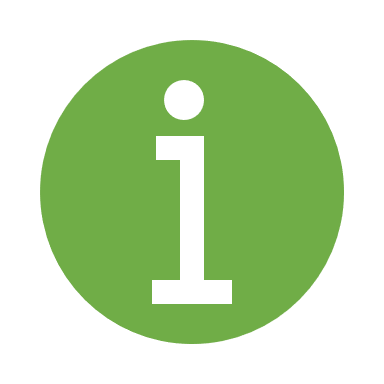 You have the remainder of the day to:

Seek clarification on Assessment

Commence background research and preparatory work

Commence building your presentations
Cyber Threats
Week 2
Assessment 1
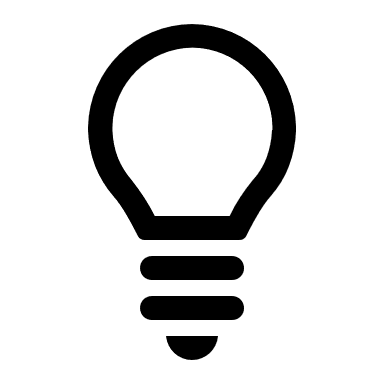 Monday
01
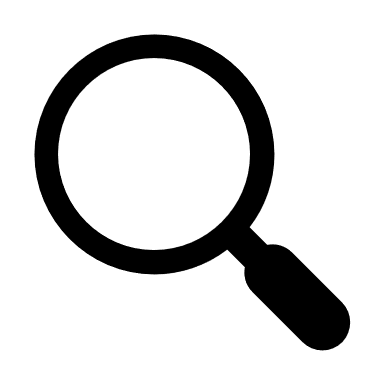 02
Tuesday
03
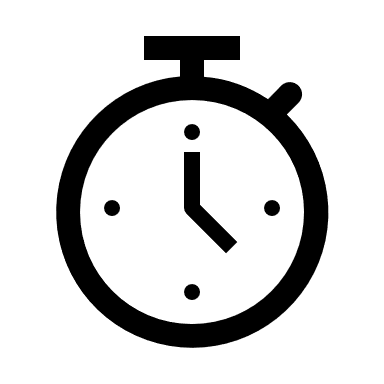 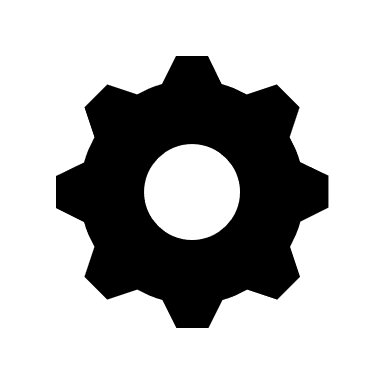 04
Wednesday
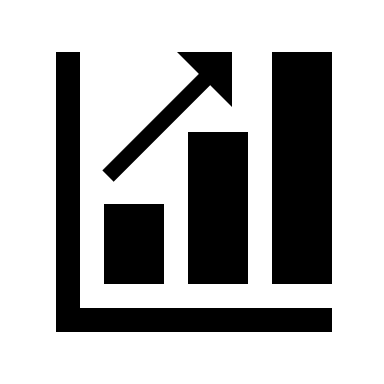 05
Thursday
06
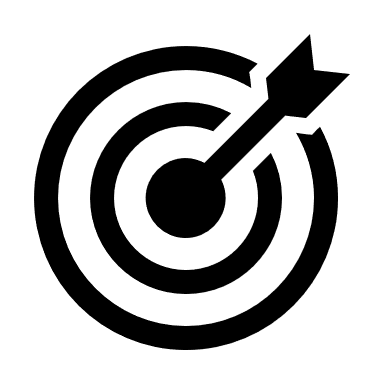 Friday